Сравнительно – сопоставительная характеристикарусских и английских фамилий
Выполнила:
Гамидова Эльмира Хабибуллаховна
ученица 11а класса            
ГБОУ СШ №1 им. Г.М. Шубникова
Руководитель проекта
Рахимова Зульфия Хамидовна
«Самое высокое звание - это твоя фамилия. 
Если у людей связывается с этой фамилией что-то положительное, 
достойное, думаю, что это главное, 
а не перечень призов, которые никто не помнит»
Карен Шахназаров
Гипотеза:
Мы предполагаем, что история и происхождение английских и русских фамилий тесно связаны с историей народа и его языка, большинство фамилий образовано от имён собственных, места проживания, профессий и ремёсел людей. Мы полагаем, что английские и русские  фамилии имеют как сходства, так и различия в происхождении и образовании.
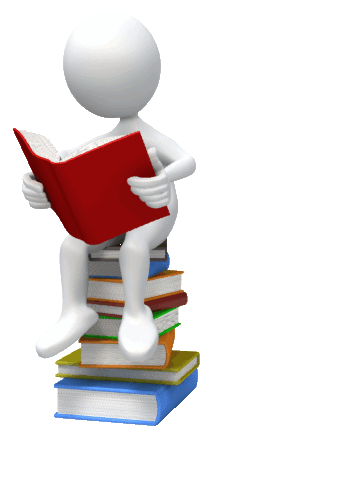 Цель и задачи
Цель моего проекта:                                                                                                                                   
изучить историю происхождения русских и английских фамилий, определить их схожие и отличительные особенности.

Задачи исследования: 
изучить историю происхождения русских и английских фамилий;
выявить сходство в происхождении фамилий;
определить характерные особенности образования;
проанализировать происхождение фамилий моих одноклассников и учителей.
ФамилияSurname
История происхождений фамилий на Руси
Кем был твой прадед на Руси?
Свою фамилию спроси!
Звучат как музыка, как стих
Фамилии простые.
Вглядись - и ты увидишь в них
Историю России.
               Г. Граудин «Прадеды»
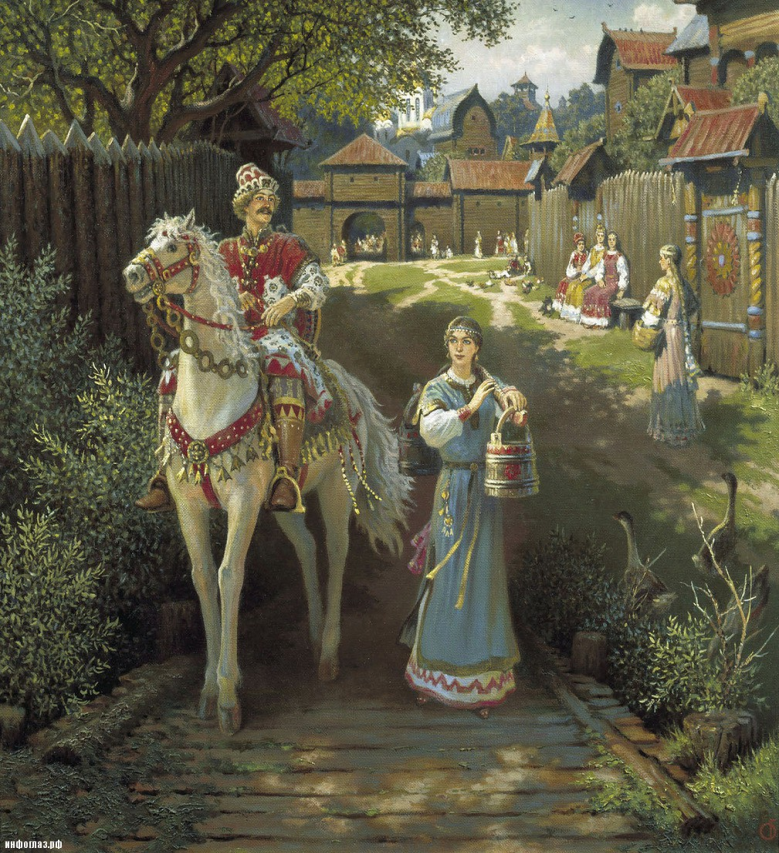 История происхождения английских фамилий
Черты сходства:
Andrew – Andrews, Anderson (Андрей – Андреев)
miller – Miller (мельник – Мельников)
Сходные способы образования
wolf – Wolf (волк – Волков)
white – White (белый – Белов)
Черты различия:
George Bernard Shaw
Орлов(а), Снегирев(а)
Mrs John Smith
Способы словообразования антропонимов в русском и в английском языках
Русские фамилии в Великобритании и английские фамилии в России
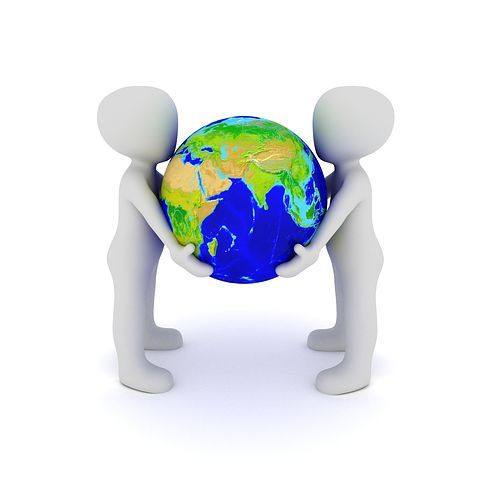 Davidoff Smirnoff
Робинзон
Анкетирование
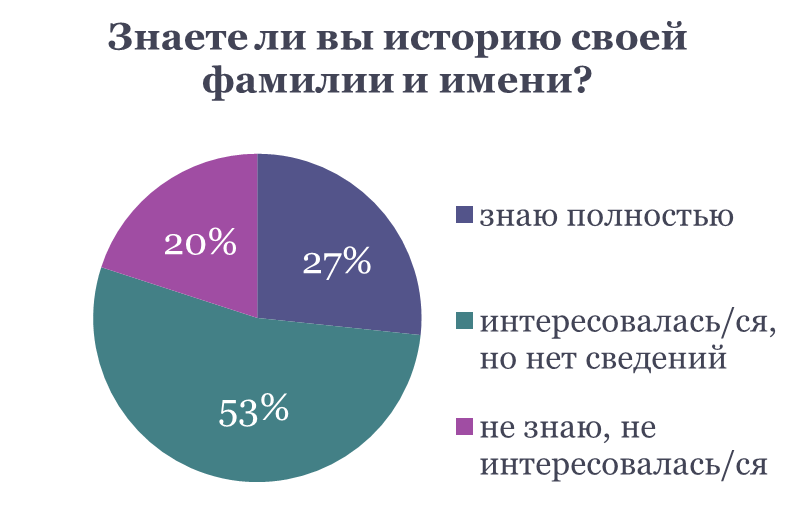 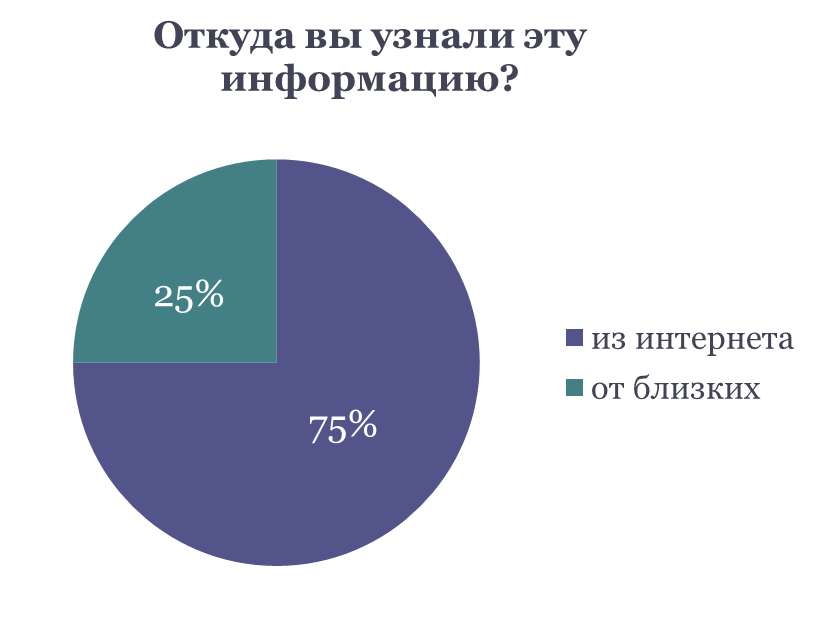 Анализ происхождений фамилий одноклассников и учителей
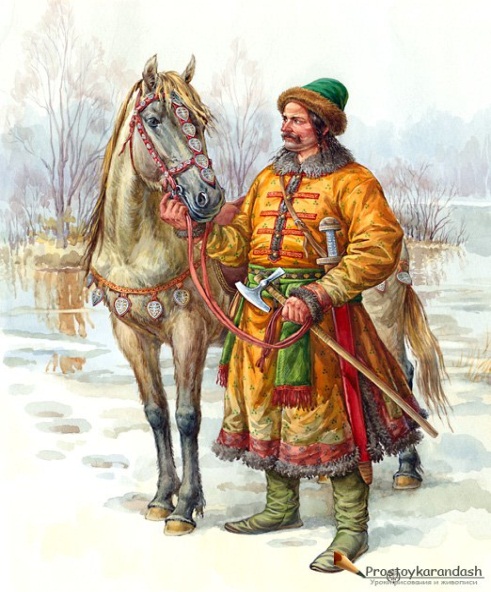 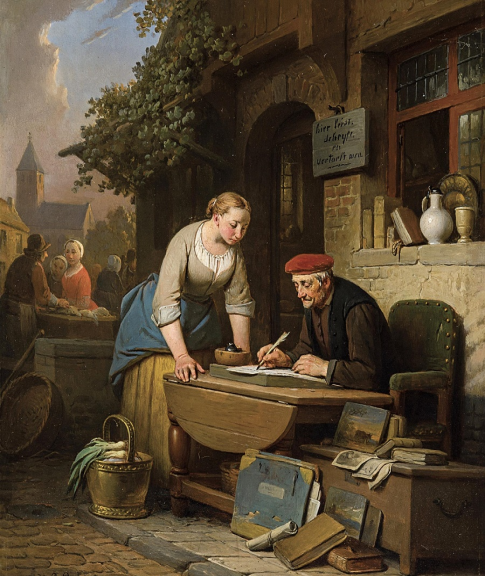 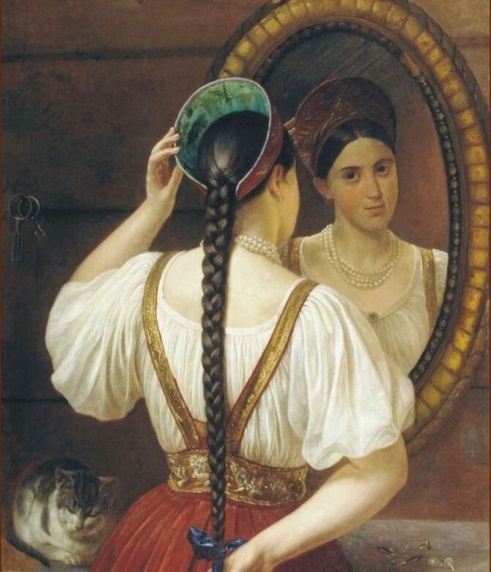 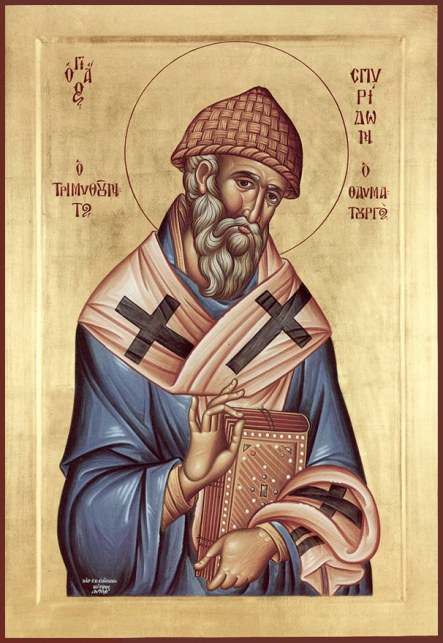 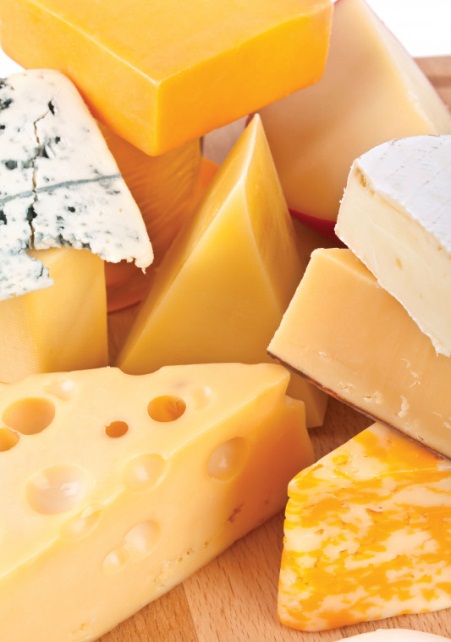 Выводы:
изучила историю происхождения и образования английских и русских фамилий
выявила наличие сходных способов образования фамилий у двух народов, а также черты их различия
подтвердила гипотезу 
проанализировала историю происхождения фамилий одноклассников и учителей
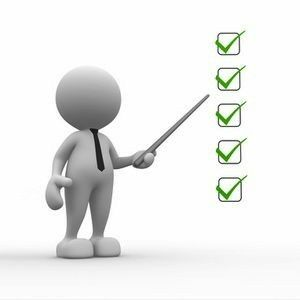 Происхождение фамилии скрыто в веках.
Тайна фамилии в Ваших руках.
Немного усилий – наш Вам совет –
Загадка фамилий выйдет на свет.
Спасибо за внимание!